2. Connective Tissue
-Most abundant tissue in your body, found throughout-Binds structures together-Provides support, protection, framework, fills space, stores fat, produces blood cells, fights infection

-Composed of more scattered cells within matrix-Made up of a ground substance and fibers-Most have a good blood supply-Cells can reproduce
Types of Cells in Connective Tissue
Mast cells (prevents clots)
Macrophages (consumers)
Fibroblasts (produce fibers)
Main types of fibers
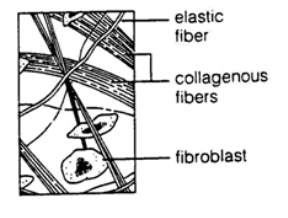 Collagenous = bones, ligaments, tendons

Elastic = ears, vocal cords
The MATRIX
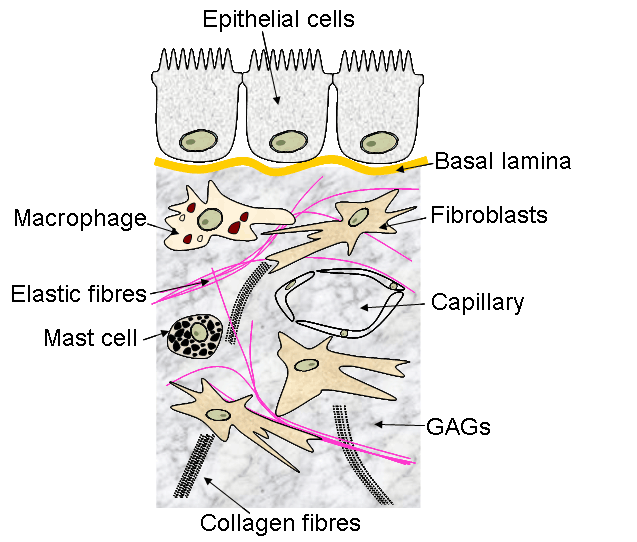 Basement Membrane
Ground substance
Categories of Connective Tissue
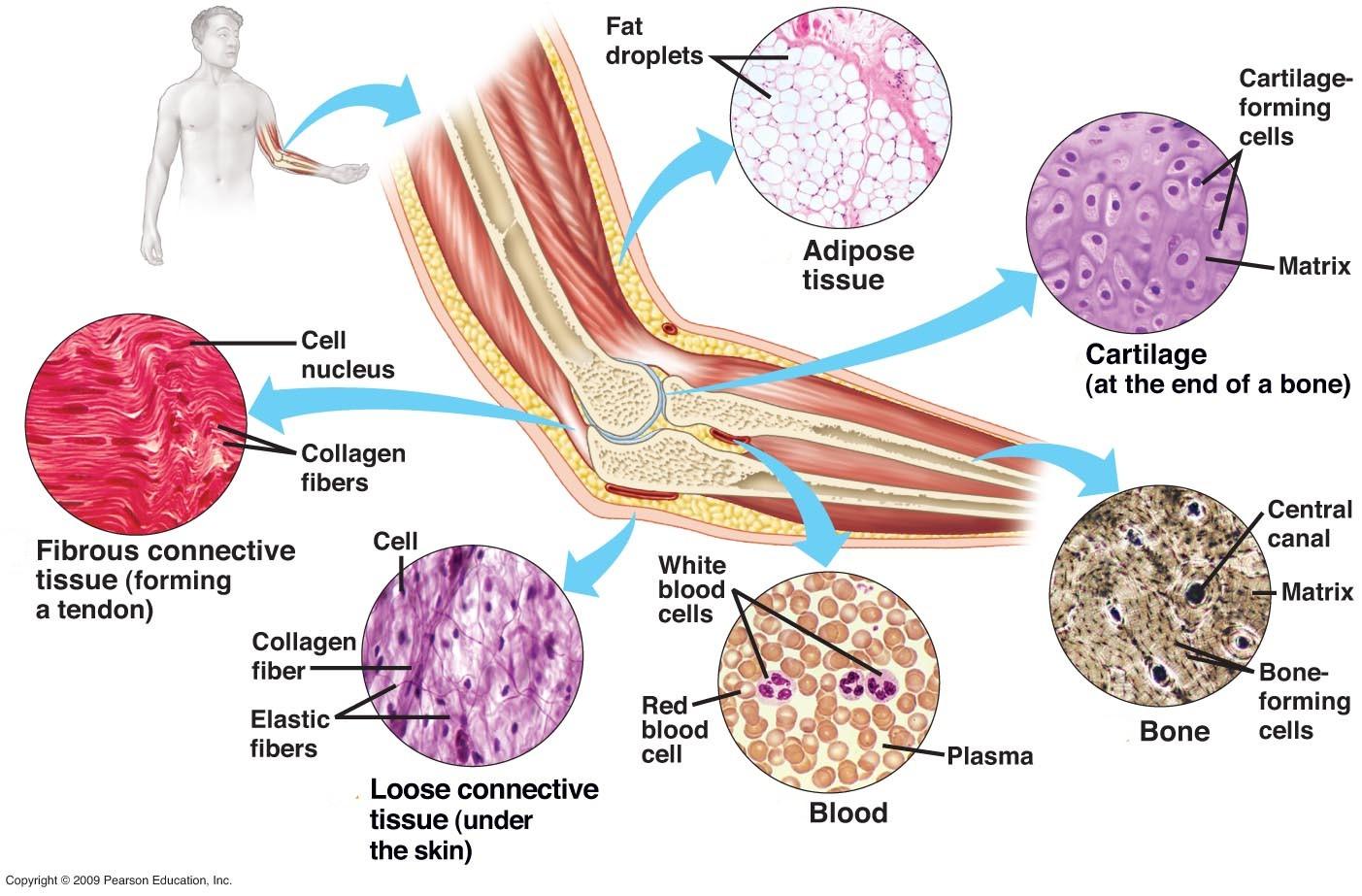 A. Loose Connective Tissue or Areolar Tissue
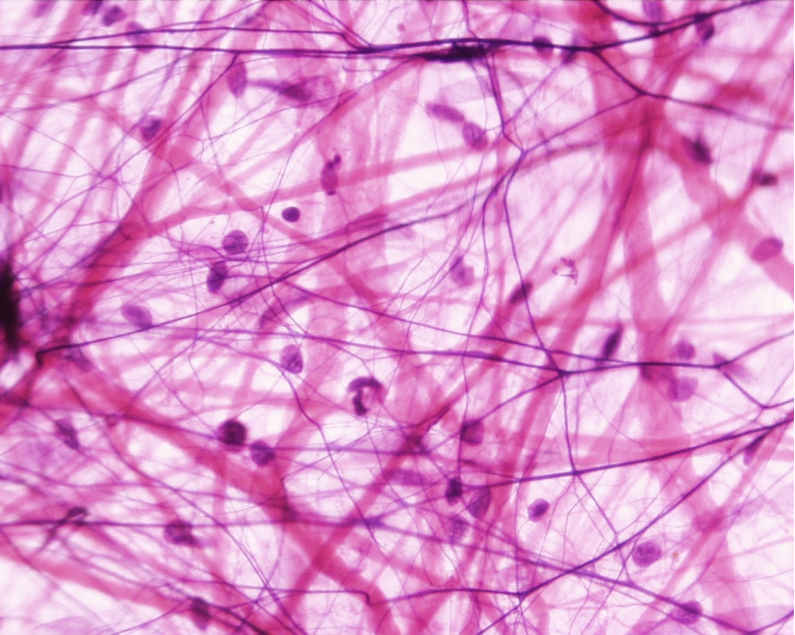 Binds underlying organs to skin and to each other

Forms delicate thin membranes throughout the body
B. Adipose Tissue (fat)
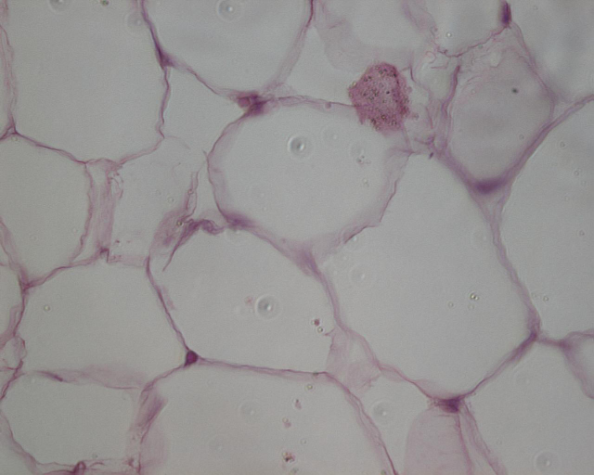 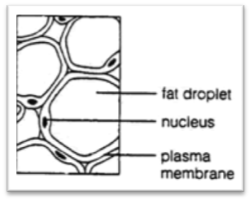 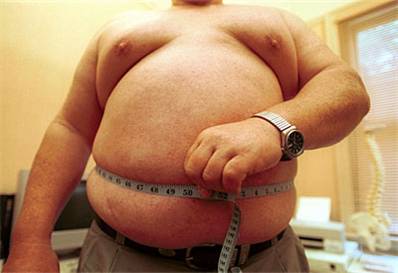 Protective cushion
insulation to preserve body heat
Stores energy.
C. Fibrous Connective Tissue
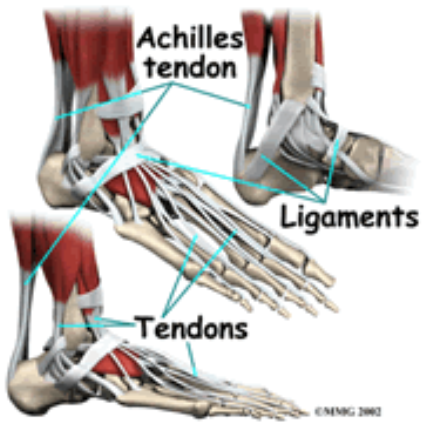 Tendons =  muscles to bones
 
Ligaments = bones to bones
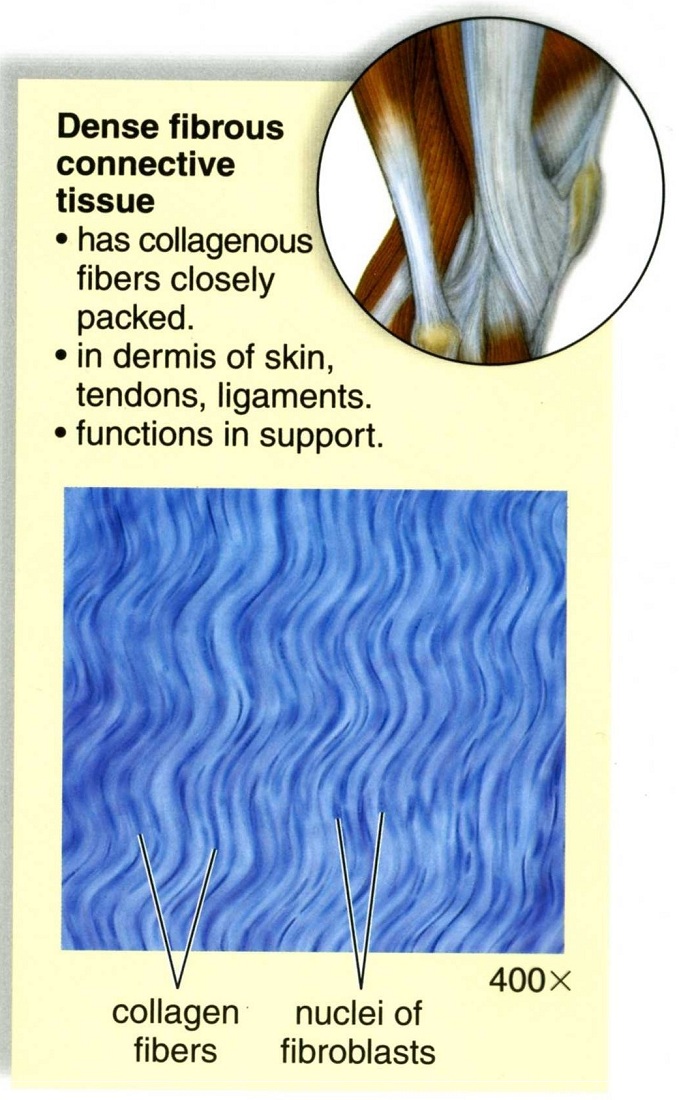 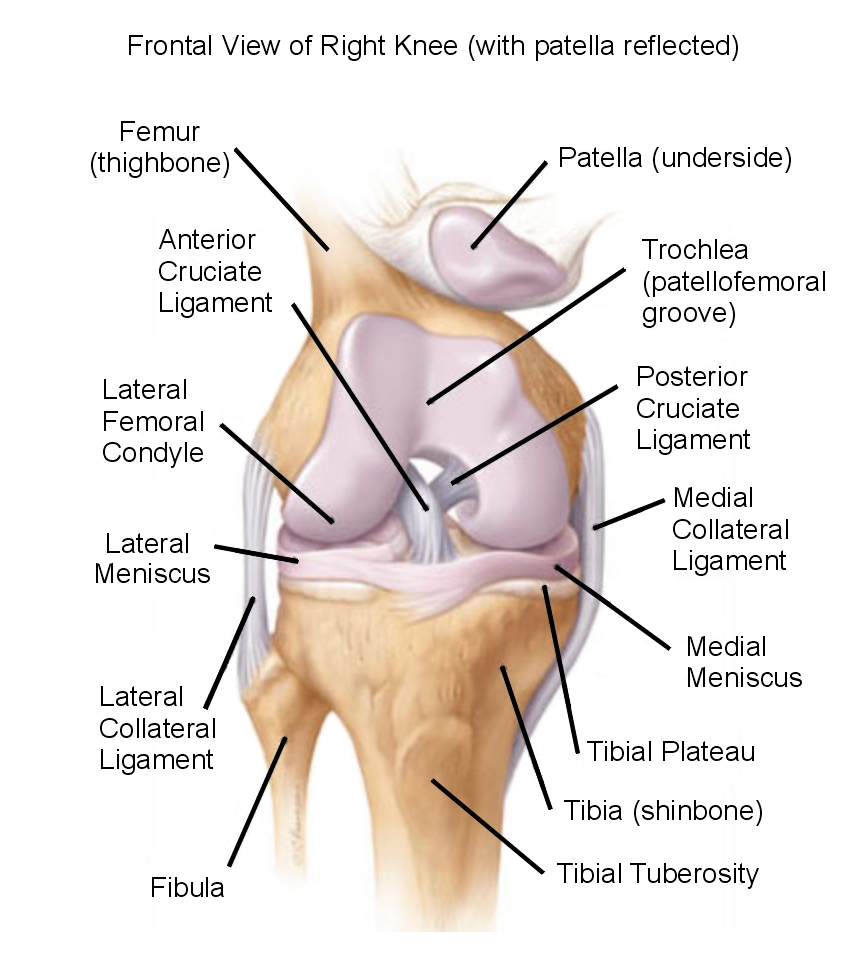 D. CARTILAGE
 
Cartilage cells are called chondrocytes
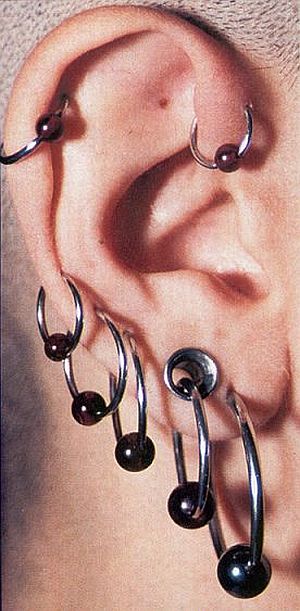 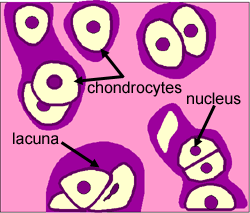 Cartilage is a type of         “DENSE CONNECTIVE TISSUE”
Hyaline Cartilage
Location: covers ends of joints, nose and respiratory passages, serves as padding
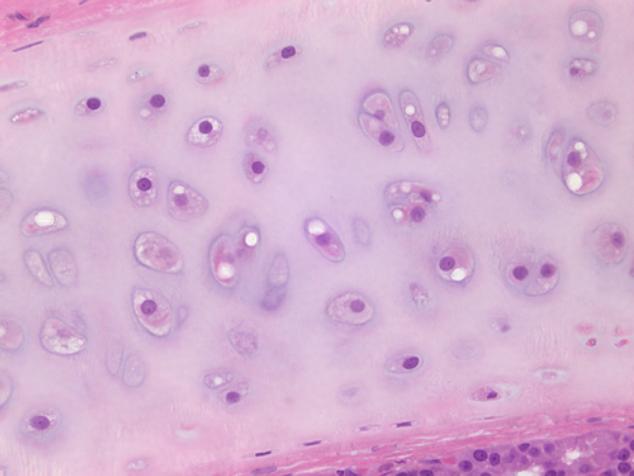 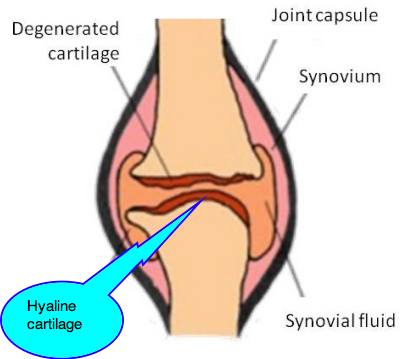 Hyaline cartilage
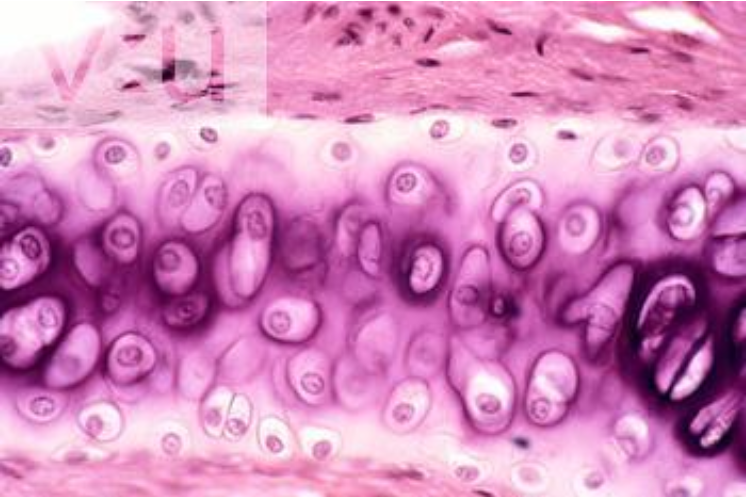 Elastic cartilage
Location:External Ear and Larynx
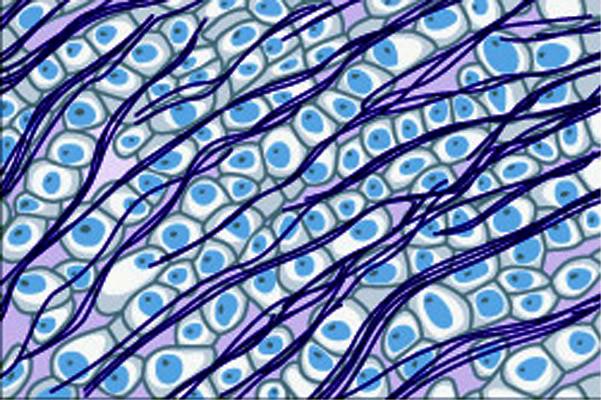 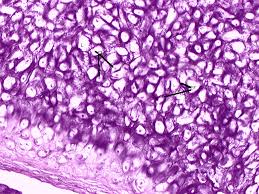 Fibrocartilage
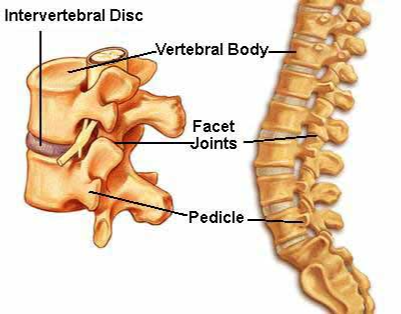 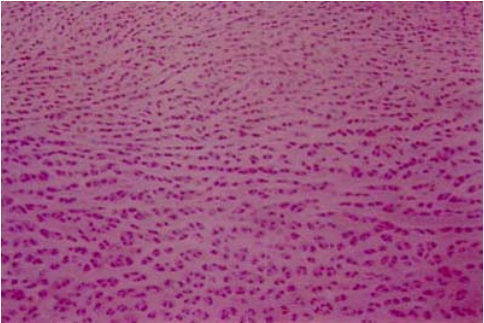 Tough, shock absorbingLocation:  Between vertebrae